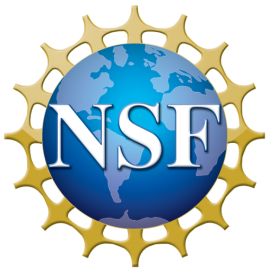 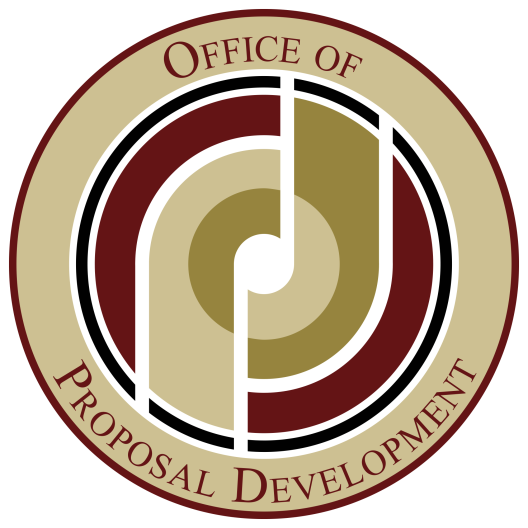 CAREER WorkshopApril 6, 2015
FLORIDA STATE UNIVERSITY
FSU Rules &
Navigating NSF Fastlane
Dale Meeks, NSF SRO
Sponsored Research Administration
[Speaker Notes: Good afternoon,]
NSF Faculty CAREER Development Program Overview
FSU internal proposal submission policy
FSU SRA 3 Day Rule

NSF FastLane User Account

NSF FastLane/Required Proposal Elements
CAREER Specific Supplemental Documents Required
NSF FastLane Overview
CoverSheet/Budget
[Speaker Notes: This afternoon I would like to briefly touch on a few very important FSU and NSF proposal submission requirements.]
FSU VPR Submission Policy3 Working Day Rule
VPR instituted in 2006

All proposal documents* must be given to SRS 3 working days before sponsor deadline

Example: Agency Deadline is Friday – Due to SRS on Tuesday

*PI may continue to work on  the technical         portion/narrative until 9 am on the actual deadline day
[Speaker Notes: The FSU 3 day rule requires that your proposal be available in FastLane in order to conduct a  thorough review of your proposal.  Once I begin the review of your proposal my comments and questions will sent to you  in a detailed compliance review  with recommended/and required edits for your proposal. You may continie to work on your proposal during the compliance review process. 

SRA would like to assist the PI in submitting the very best proposal possible, an early submission to SRA enables the necessary time for edits to made in a timely manner.]
NSF FastLane-  Electronic Submission
NSF FastLane: User account required 
PI/Dept is responsible for completing application/allowing SRO access
Other Authorized User Account – (OAU)(Departmental Support Staff only)

NSF Electronic  FastLane User Account Required:
PI name, Highest degree earned- the year earned
The Email address to be associated with the FastLane user account
[Speaker Notes: If you do not already have an NSF Fastlane user account please send me an email with your name, highest degree, the year it was earned, the email account you want associated with your FL account. I can establish your FL account within minutes. 

Please contact me if you have departmental staff that require NSF fastlane assistance,  I will travel to the departments if you would like departmental Fastlane instruction.]
FSU Required Proposal Elements
Proposal Transmittal- Form (PTF)
http://www.research.fsu.edu/research-offices/sra/forms/
Includes essential internal information and approvals
Can use form or submit in OMNI- piloting electronic version of the  proposal transmittal form.
Budget & Justification –  Please check the FSU Factsheet 
     F&A Rate – agency, location, solicitation
PI/Senior Personnel Salaries/ Fringe Benefits
OPS Health Insurance-  recommend insurance rates on FSU factsheet
FSU Required Grad Student Tuition and Health Insurance Subsidy-$1,500
Unallowable items-  see OMB A-21/ 2 CFR, Parts 215 - 220
Scope of Work/Project Description/”Science”
Other – agency required documents
Biographical sketch, current/pending support, references, etc.
[Speaker Notes: It is very helpful to the SRA if the transmittal is completely filled out, if you have any questions don’t hesitate to call me with questions.  Please fill in the “keywords” section.

Prior to creating the budget: Please be sure to download the most recent factsheet from the FSU SRA website. For your convenience I have included the web address in the presentation. Please title the budget page- NSF requests that all the different proposal  document sections be clearly identified.   Some of the PIs prefer to add the title to  “header” .
 All  insurance, if applicable, should be added to the fringe category of your budget. 

If a student or OPS person is working on your grant for an average of 30 hours per week, you will be required to offer the student/OPS person health insurance. The factsheet provides guidance  as to the specific amounts to be used for personnel depending on if the person will require  single or family insurance rate. 

Tuition for the graduate student is required and FSU SRA recommends that you request this support from NSF. 

If a student works on your project for 15 hours and 15 on another FSU funded project, each project will be responsible to cover insurance in a prorated amount.

FSU SRA recommends a 3% annual salary increase be built into your budget / budget justification. The budget justification should be as detailed as 3 pages will allow, being sure to include fringe rates for all faculty/students included in the proposal budget.


Please be sure to review your solicitation for any budget specific requirements. Please look for the discussion of cumulative budget limitations. I would like to remind you that NSF prohibits cost sharing unless invited by a solicitation. Cost sharing is prohibited in the NSF CAREER proposals. My next slide will go into a little more detail about the required proposal documents……]
NSF/FastLane Required Proposal Elements
Coversheet- NO CO-PI 
Biographical Sketches
Project Summary-
Project Description-Science
Broader impact section
Prior NSF Funded Results/broader impact/intellectual merit (if applicable) 
References Cited- no use of “et al” 
Budget/Budget justification- Detailed Travel
Foreign and Domestic travel listed separately
[Speaker Notes: Because NSF proposal tend to be very prescribed, I want to mention a few NSF proposal document requirements:
The NSF 2015 GPG guidelines make it very clear that the inclusion of information beyond specifications may result in Return w/o Review; 

The coversheet will be generated as you input information. Just so that there is no ambiguity NSF has recently provided additional clarification as to exactly what is allowed or being requested in your bio sketches. 

Your NSF bio sketch should be no more than two pages in length- NSF has provided clarification regarding the publication section:  The term “Products”  should be used if you enter a combination of pubs and products– otherwise, if only publications  are listed,  you may use the heading “Publications


Your Project  Description: should address the Broader impacts in a separate subsection of your proposal. The project description should also address, if applicable, your prior NSF funded results. Each funded project should include a separately titled broader impact and intellectual merit statement for EACH funded project.

Departmental Letter (a proposal submitted without this Letter will be returned without review)

References cited: NSF requires that all authors be listed, please do not use “et al”.

Your proposal budget may Budget- $400,000.00  for a five year period for all directorates. ($500,000.00 for Biology and OPP) I would like to add that before preparing a CAREER proposal, I would like to  strongly encouraged  you to contact their disciplinary program director or the appropriate CAREER contact to discuss budget requests for your proposed CAREER activities, and typical funding levels for your discipline.

Please be reminded that when calculating your indirect direct cost- to exclude  - tuition and single item equipment which costs  5000.00 or more.

 The allowable costs include funds for postdoctoral fellows, graduate students, undergraduate students, summer salary, education or outreach activities, support for an evaluator, travel and subsistence expenses for the PI and U.S. participants when working abroad with foreign collaborators, and consultant expenses. In some cases, it may be appropriate to include academic year salary support for the PI on a CAREER budget (for example, PIs who have heavy teaching responsibilities or who must conduct field work during the academic year). Proposers should talk to the cognizant Program Director about their individual case.
Just in case I am asked-

Page formatting information: 
a.         Use one of the following typefaces identified below:

Arial11, Courier New, or Palatino Linotype at a font size of 10 points or larger;
Times New Roman at a font size of 11 points or larger; or
Computer Modern family of fonts at a font size of 11 points or larger.
A font size of less than 10 points may be used for mathematical formulas or equations, figures, table or diagram captions and when using a Symbol font to insert Greek letters or special characters. PIs are cautioned, however, that the text must still be readable.
No more than six lines of text within a vertical space of one inch.Margins, in all directions, must be at least an inch.


NSF 2 Month rule reminder--If anticipated, any compensation for such personnel in excess of two months must be disclosed in the proposal budget, justified in the budget justification, and must be specifically approved by NSF in the award notice.]
NSF/FastLane Required Proposal Elements
Current and Pending
Facilities Statement- office, your lab
Data Management Plan- 2 pg. 
Post-Doc Mentoring plan – if applicable- 1 page
Supplemental Documentation- required Letter/s
2 pages in length
 Indicating that the CAREER research is supported by the department
[Speaker Notes: Your current and pending  information should include all current and pending support for ongoing projects
and proposals, including this project, and any subsequent funding in the case of continuing grants. All current project support from whatever source (e.g., Federal, State, local or foreign government agencies, public or private foundations, industrial or other commercial organizations) must be listed. The proposed project and all other projects or activities requiring a portion of your time  as the PI/Co-PI and/or senior personnel must be included, even if they receive no salary support from the project(s). If further claification is required please see the NSF GPG guidelines for additional clarification.



 Your Facilities, Equipment and Other Resources section should address the adequacy of the resources available in your lab or here at FSU to perform the effort proposed to satisfy both Intellectual Merit and Broader Impacts review criteria.   Your Facilities Statement should describe only those resources that are directly applicable.  As the PI you should include an aggregated description of the internal and external resources (both physical and personnel) that the organization and its collaborators will provide to the project, should it be funded.


 Your Data Management plan should describe how the proposal will conform to the NSF policy on the dissemination and sharing of your proposals research results.

If applicable, your Post Doc mentoring plan should be 1 page in length-describing the mentoring activities that will be provided for such individuals.

The CAREER proposal’s  Letter of endorsement should 

 be no more than 2 pages in length, and include the department head's name and title, below the signature. The letter should contain -An indication that the your proposed CAREER research and education activities are supported by and integrated into the educational and research goals of the department and by FSU, and that your department is committed to your support and professional development.

 The letter should also address  the relationship between the CAREER project, your  career goals and job responsibilities, and the goals of your department and the University.  Please be sure the letter also addressed the ways in which the department head (or equivalent) will ensure your mentoring mentoring, in the context of the your career development and your efforts to integrate research and education throughout the period of the award and beyond; and last but not least -A statement to the effect that the you as the PI are  eligible for the CAREER program.]
NSF FastLane Overview
NSF FastLane Demonstration site:
https://www.fldemo.nsf.gov/jsp/homepage/proposals.jsp
Proposals, Awards and Status 
Edit PI information
Proposal functions
Proposal preparation
Prepare proposal
Create Blank Proposal 
Begin to fill out the coversheet- once this is completed SRO access is possible.
[Speaker Notes: I have created a mock CAREER proposal for the purpose of showing you how to popoulate the coversheet and how to fill the budget pages.Once you receive your NSF FL password sign in, you will prompted to select a permanent password. I am able to reset it at any time-please call me.  Use the “go back” button to move through your FastLane account.

Please begin by adding your PI information- “Edit PI information” toggle button.

 There are a few questions which when answered assist the Federal Government with a continuing commitment to monitor the operation of its review and award processes and to identify and address any inequities based on gender, race, ethnicity, or disability of its proposed PIs/PDs. There are some options as to how you decided to address this section.


 to Create a Blank proposal-  you will begin to generate and populate your CAREER proposal

Click on the coversheet toggle button. Click on the Awardee organization to select FSU- you will also need to indicate the “place of performance” – this is the address and zip code of your research lab. 
Please Do NOT add the dash in your zip code- use only numerals. Please be sure the zip is not that of Sponsored Research Administration. Once this information has been successfully saved proceed to your program announcement- please call me if you continue to receive “error messages”.  Once in the program announcement search to the “CAREER solicitation” and click  “select”.  Once you have selected the program announcement and the NSF UNIT please proceed to the Remainder of the Coversheet.

This is where you will add the information such as; title, PI. Please be sure to state that this is not a collaborative proposal and that is not an EAGER or a RAPID proposal. 

I would like to mention that the earlier you “allow SRO “ to view and edit, the sooner I am able to begin my review and assist you with any questions you may have.]
Once you have created your proposal
This menu bar will appear on the right 
Side of the screen

PRINT- if you click on “print” this allows
 you to view the actual document


NSF FastLane technical assistance 
During evenings and weekends:
(800) 673-6188   8:00 AM – 8:00 PM EST
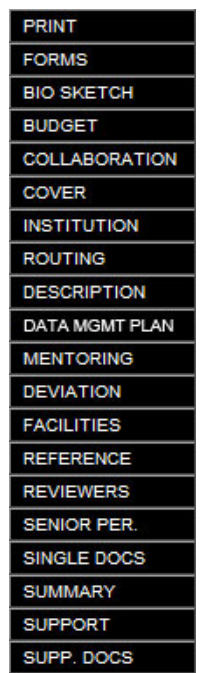 [Speaker Notes: If you have difficulty/ or think you will be sure to “allow SRO” to view and edit as soon as possible. This allows me to see your proposal and better able to assist you. 

If you are working on your proposal during the evening hour- and would like FastLane tech assistance I would encourage you to call the number I have provided.  I can not say enough good things about  Fastlane helpdesk. the technical team is awesome- there is very little wait time for asistance.]
CAREER Proposal Specific Reminders
Letters of collaboration, 1 page max 
No letters of recommendation for PI
Length of departmental letter, 2 pages, must include specific elements
PI’s activities integrated into goals of department and FSU
Department is committed to support of PI, mentoring of PI
Certifying PI is eligible
Post-doc mentoring must be included (one page), if post-doc funding in budget
Data management plan – dissemination and sharing of data, publications, samples, physical collections, software and models
NO Co-PI
Proposal is a five year award~ $400 -500K (PP) Direct cost
[Speaker Notes: Again, and in conclusion I want to point out that  if the NSF CAREER solicitation isn’t at hand my last two slides are intended as a quick reference resource, one is “CAREER specific reminders” and the other is a quick refresher on NSF proposal formatting requirements.

Thank you very much for allowing me to as assist you in the preparation of your future  NSF CAREER Awards.  Please do not hesitate to contact me for additional NSF information.]
NSF GPG Formatting Requirements
The proposal must be clear, readily legible, and conform to the following requirements:
Use one of the following typefaces identified below:
FAQs regarding FastLane proposal preparation and submission also are available electronically on the FastLane Website.
Requests for approval of a deviation from NSF’s electronic submission requirement must be forwarded to the cognizant NSF program for review and approval prior to submission of the paper proposal.
 
Grant Proposal Guide II-2 NSF 11-1 
Arial11, Courier New, or Palatino Linotype at a font size of 10 points or larger;
Times New Roman at a font size of 11 points or larger; or
Computer Modern family of fonts at a font size of 11 points or larger.
A font size of less than 10 points may be used for mathematical formulas or equations, figure, table or diagram captions and when using a Symbol font to insert Greek letters or special characters. PIs are cautioned, however, that the text must still be readable.
 No more than six lines of text within a vertical space of one inch.
 Margins, in all directions, must be at least an inch.